In our class in December
  W naszej klasie w grudniu

Tworzymy własne tory z przeszkodami
Science: Food chain
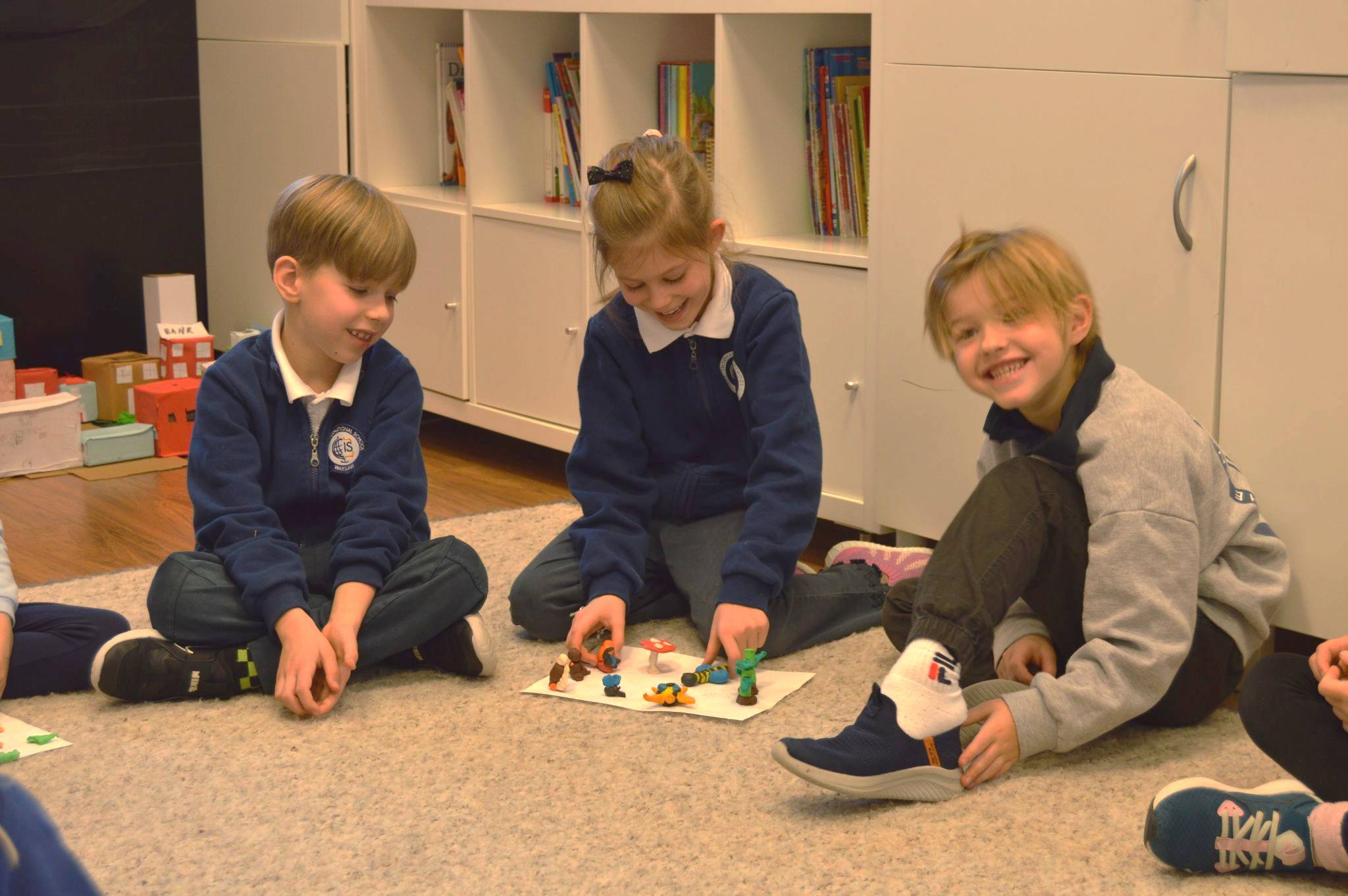 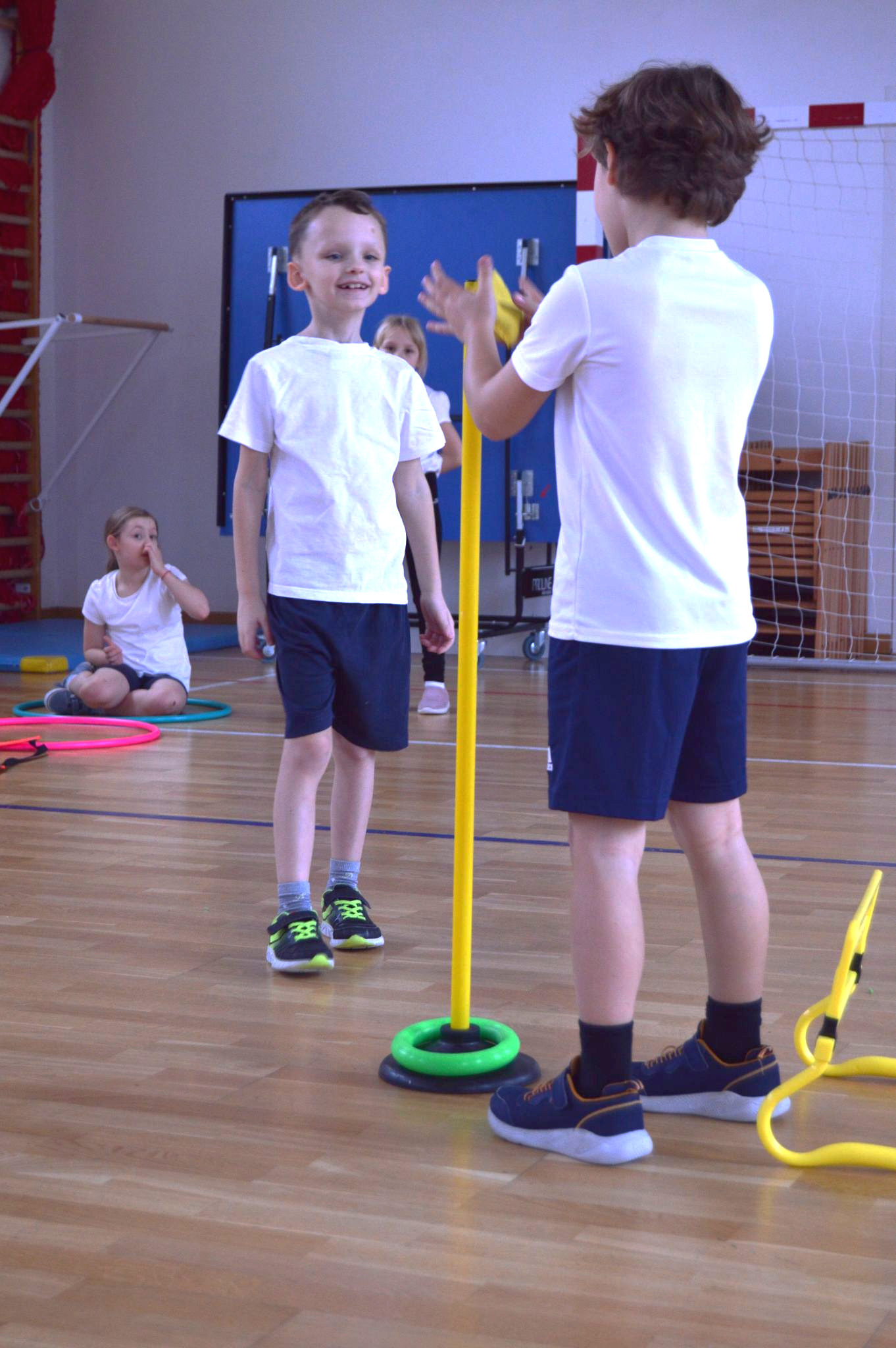 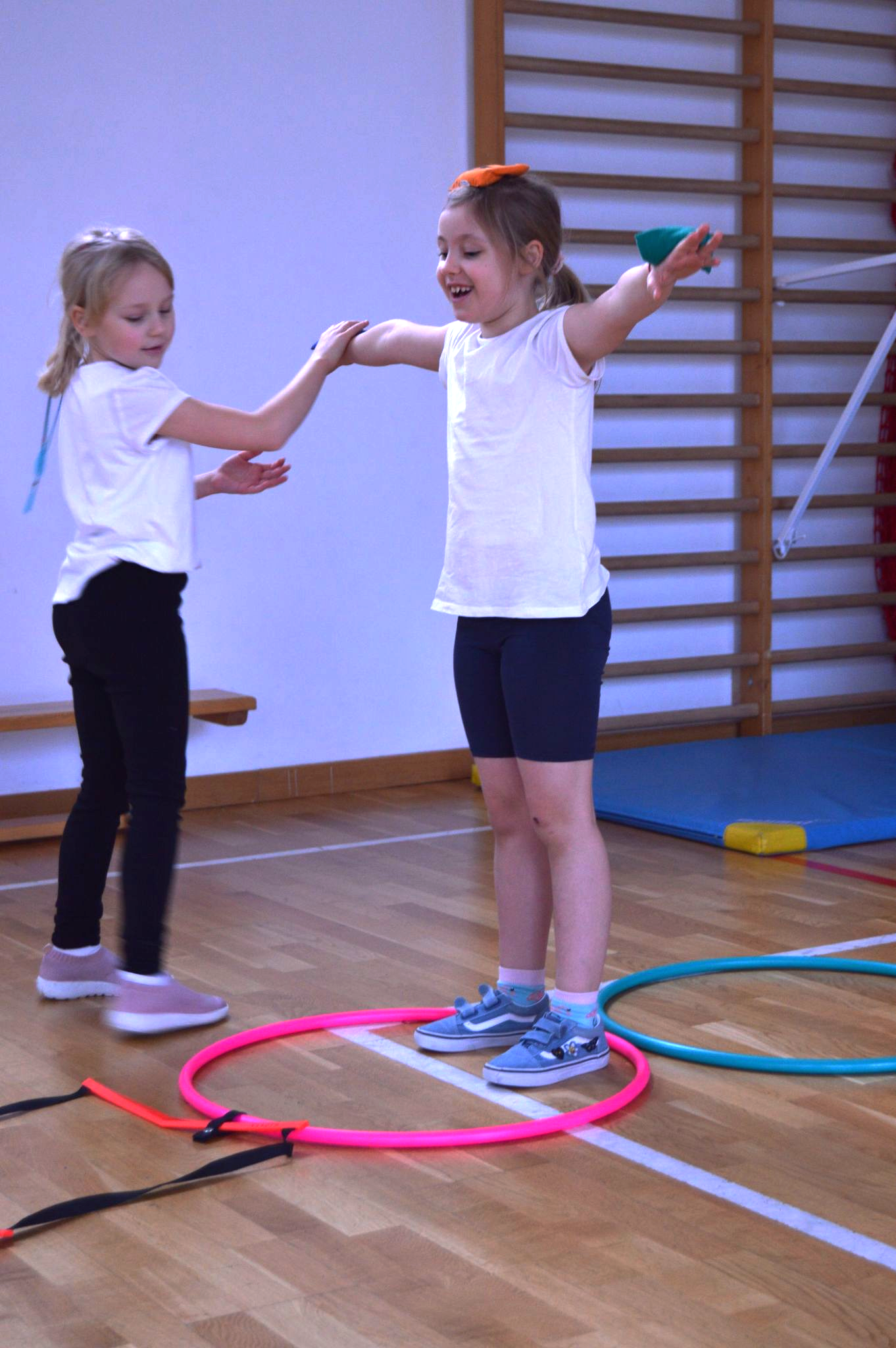 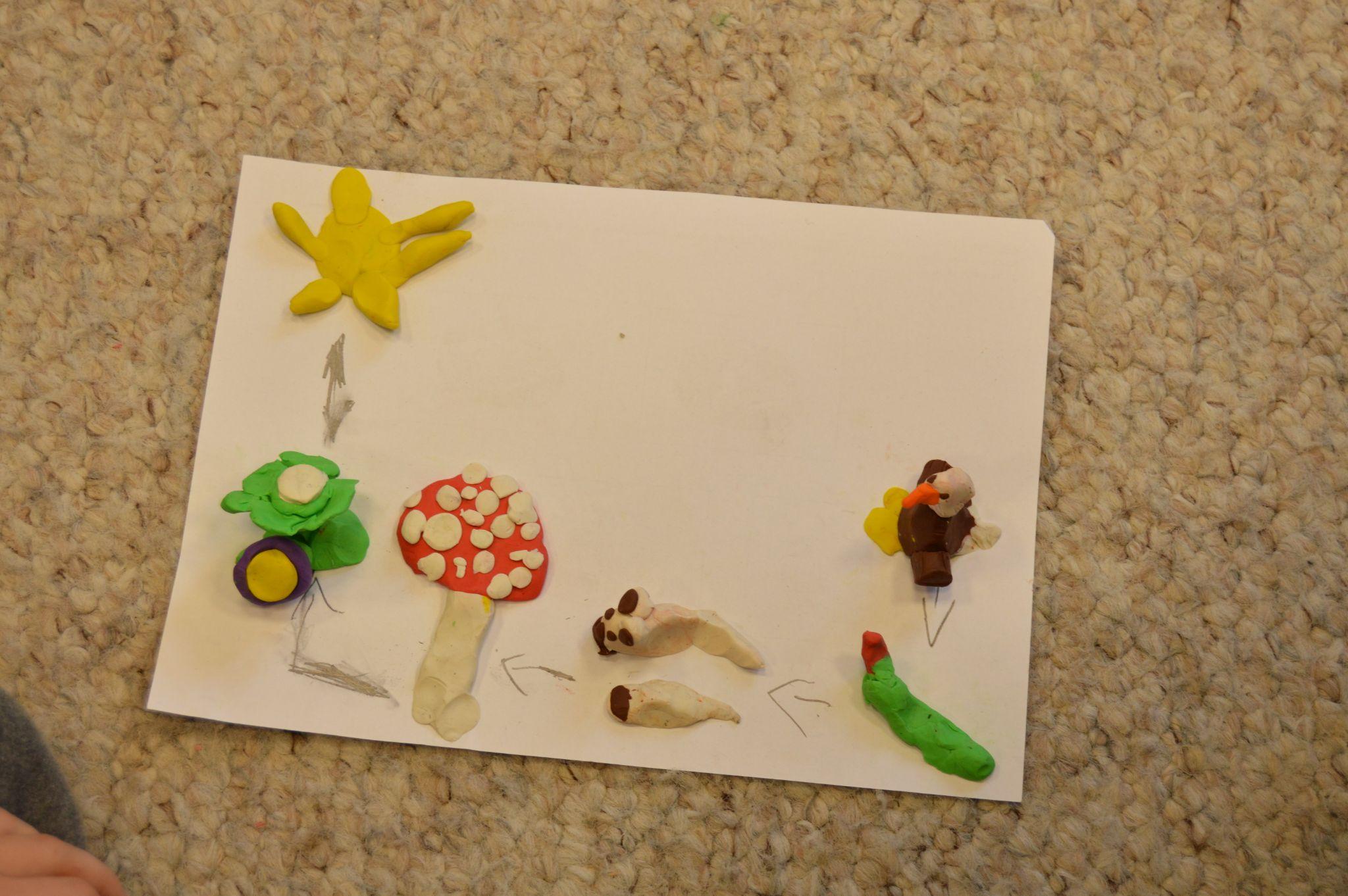 Na wycieczce w miejskiej bibliotece
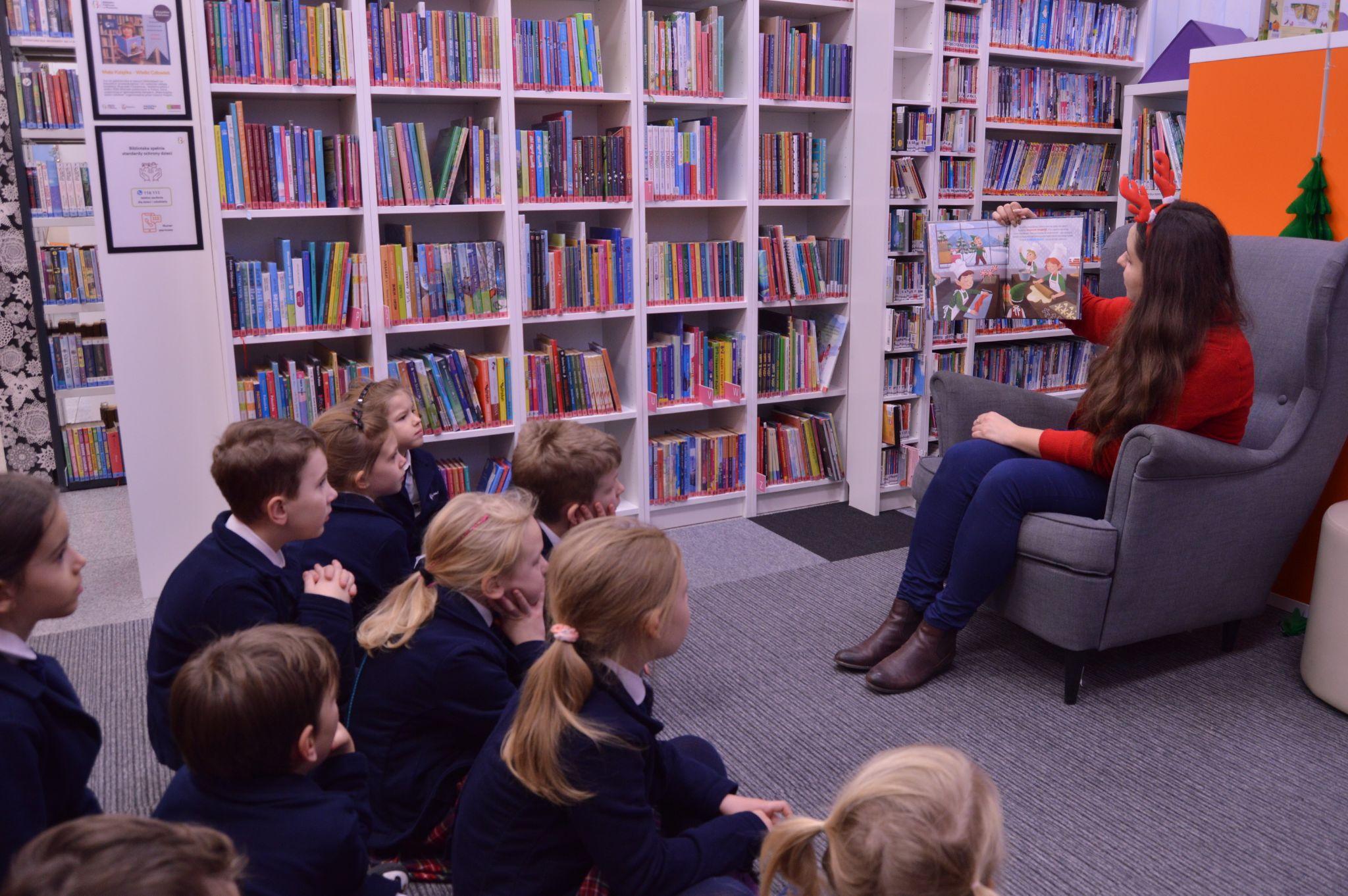 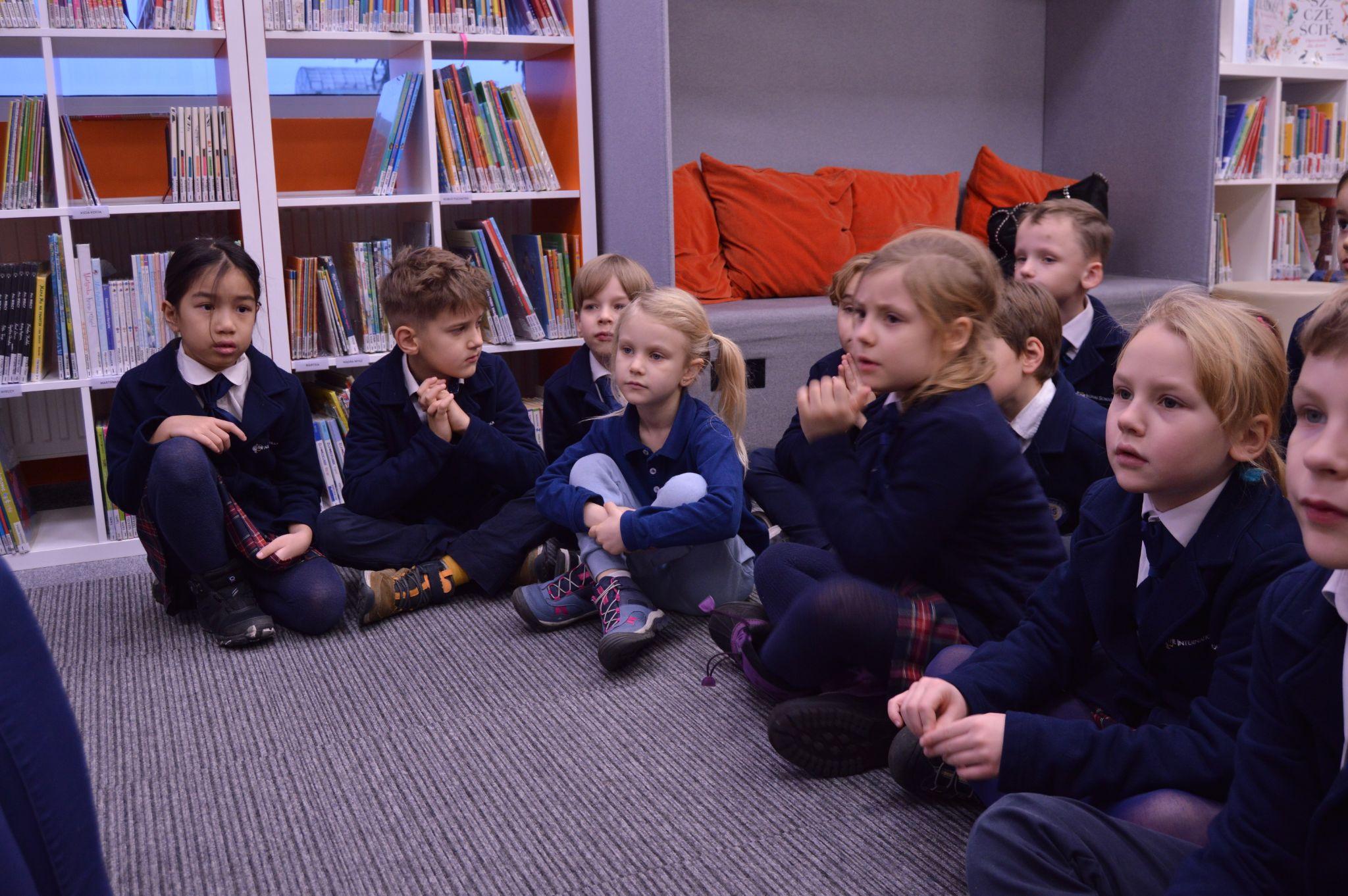 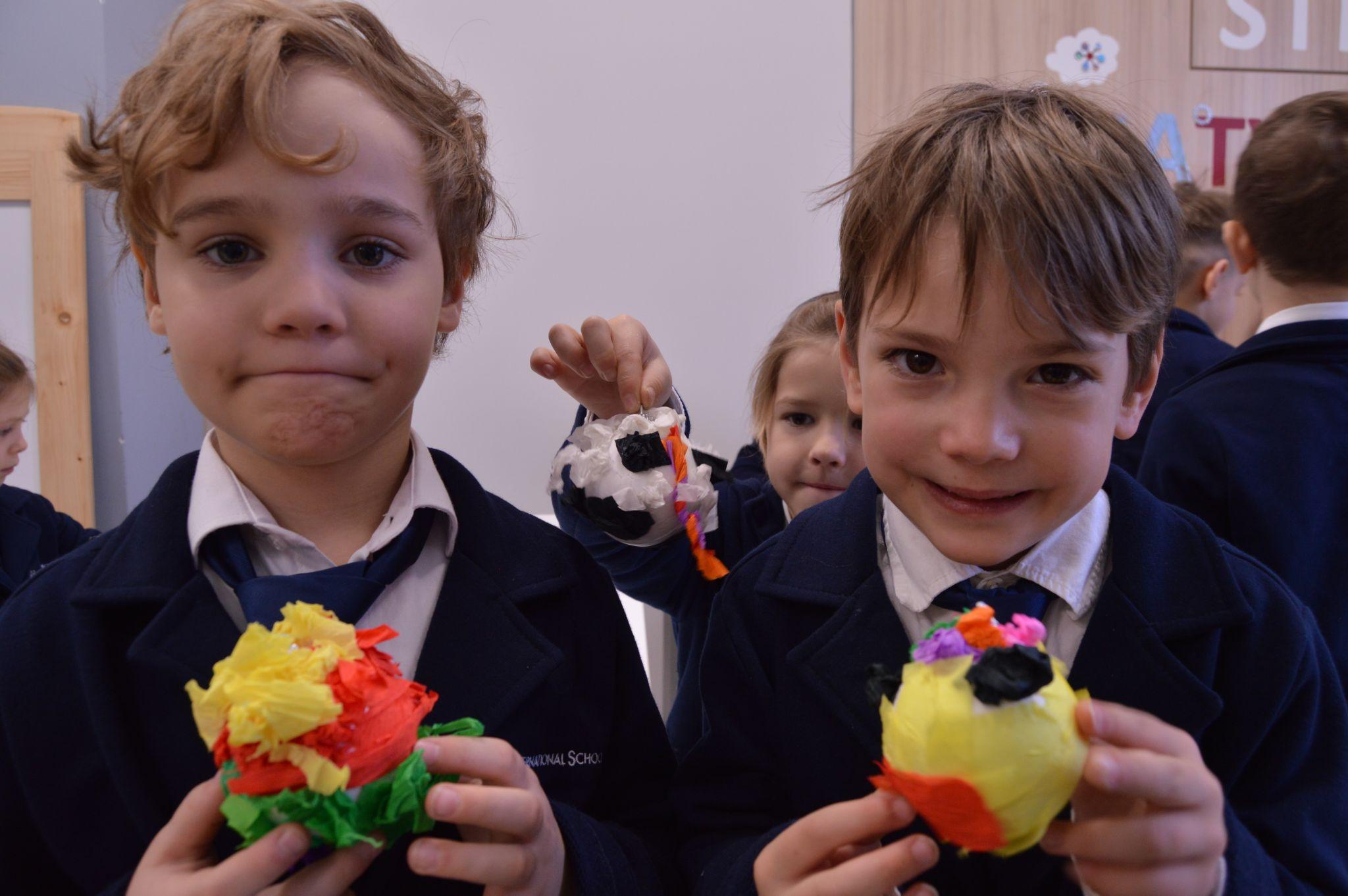 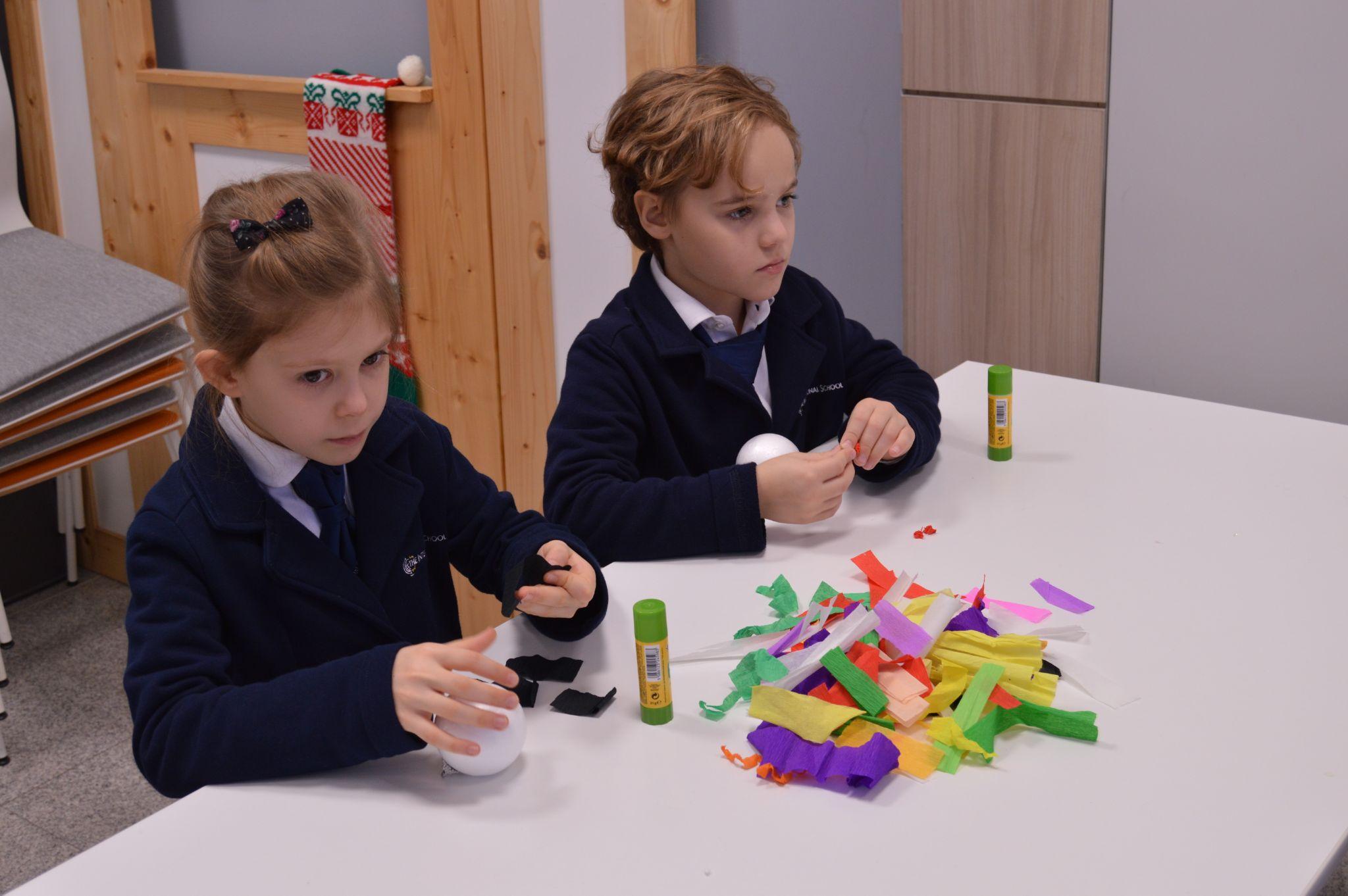 Stroimy salę na świąteczny czas
Zdobimy bombki podczas warsztatów
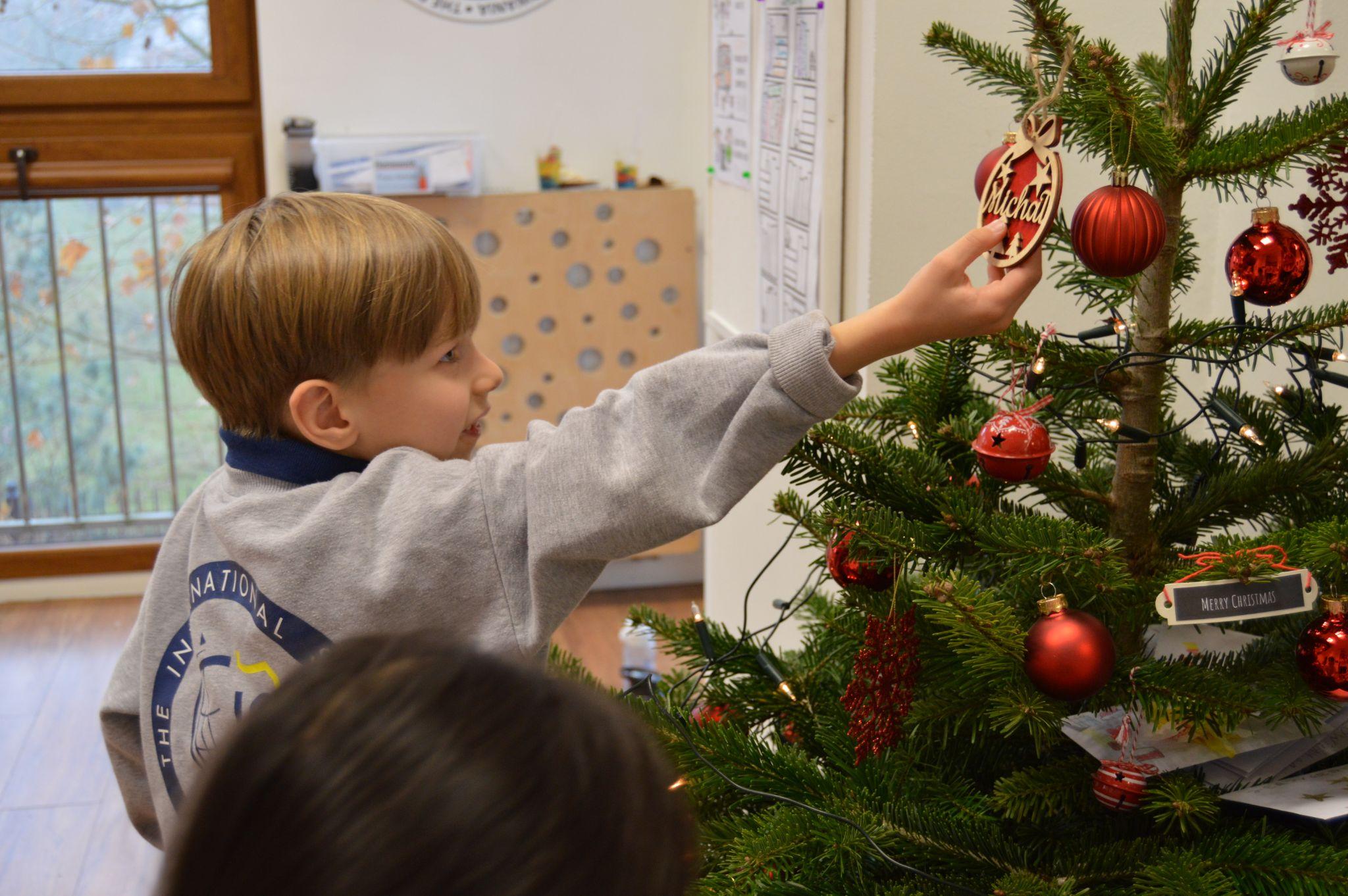 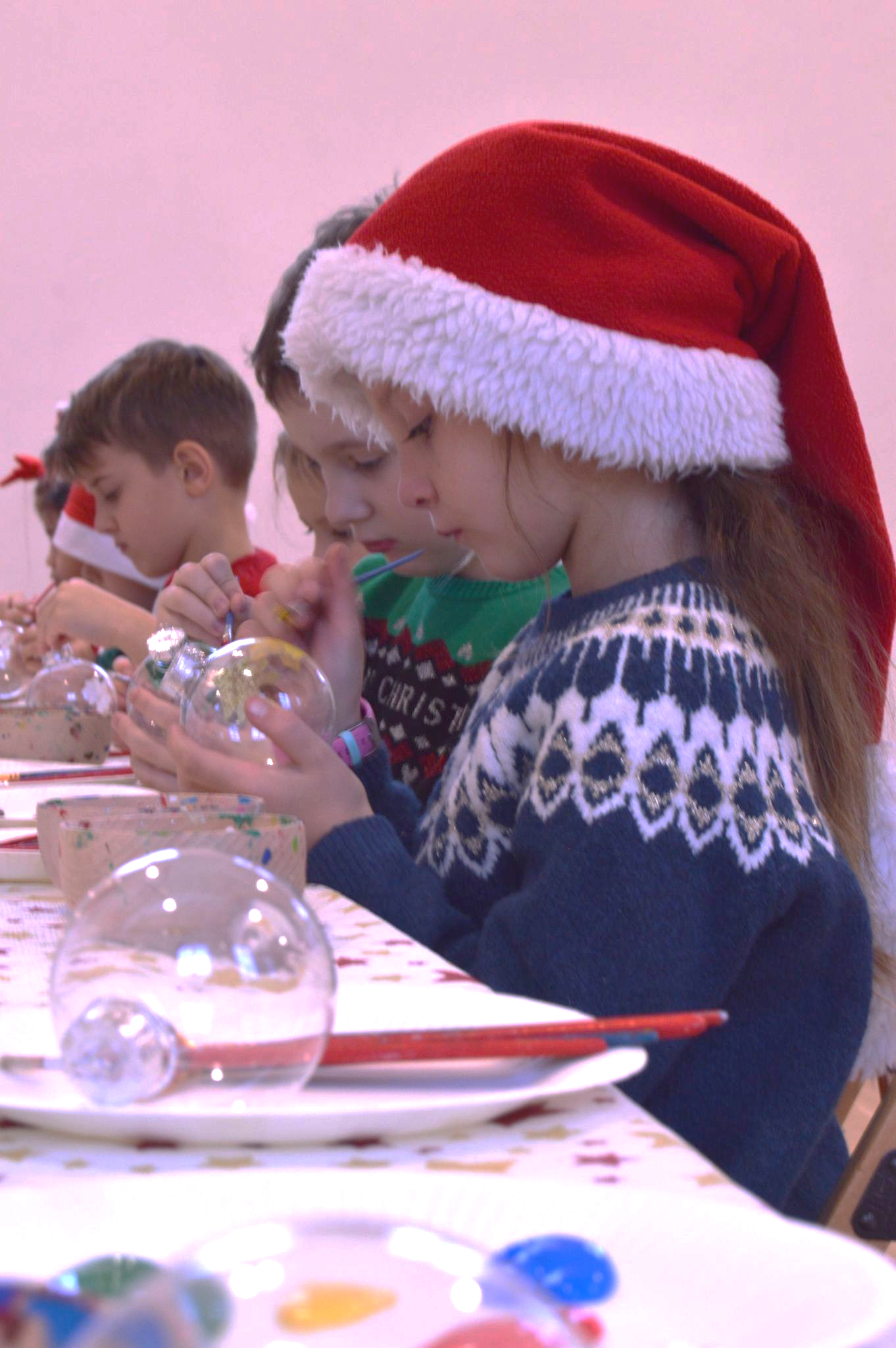 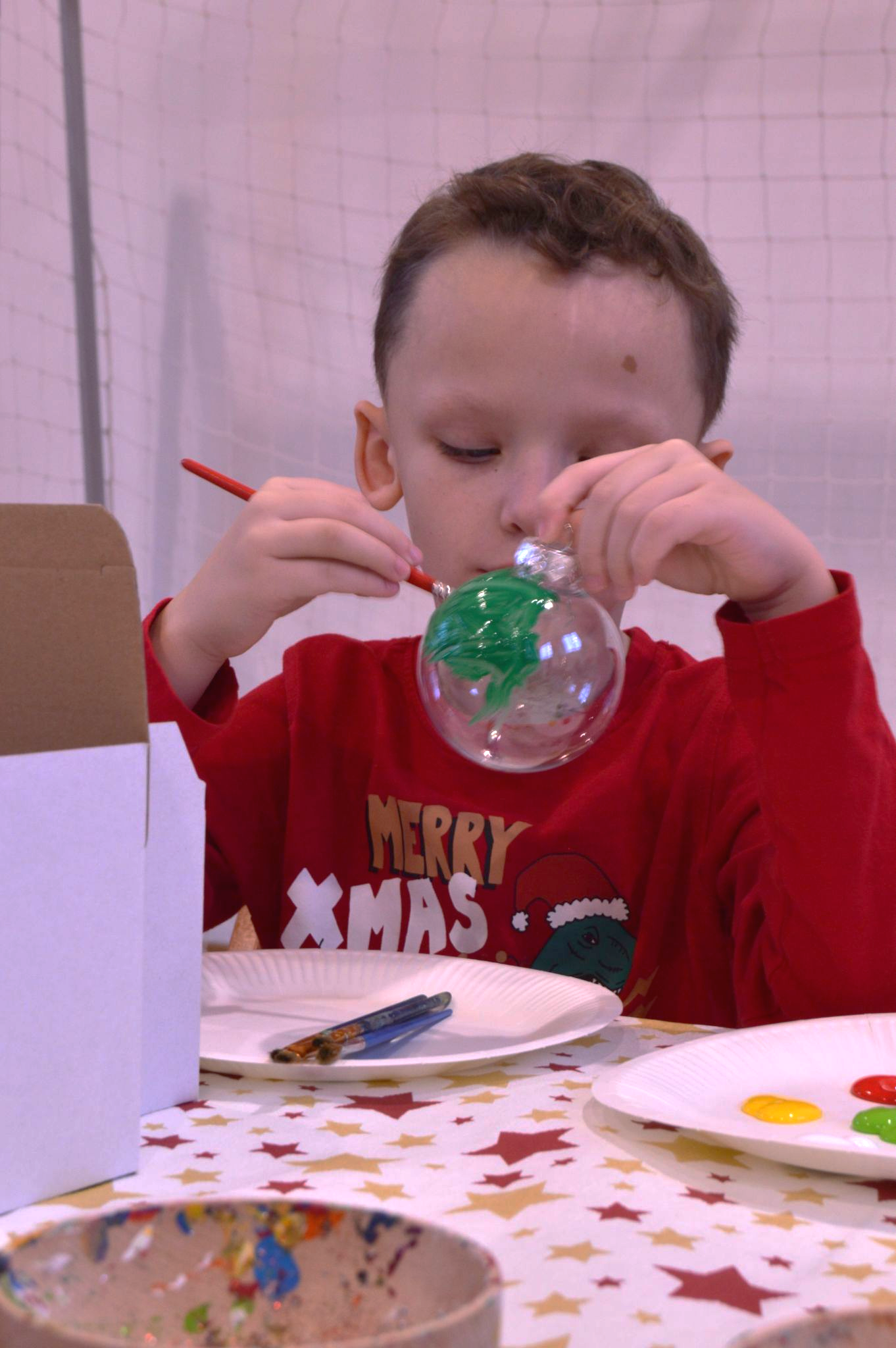 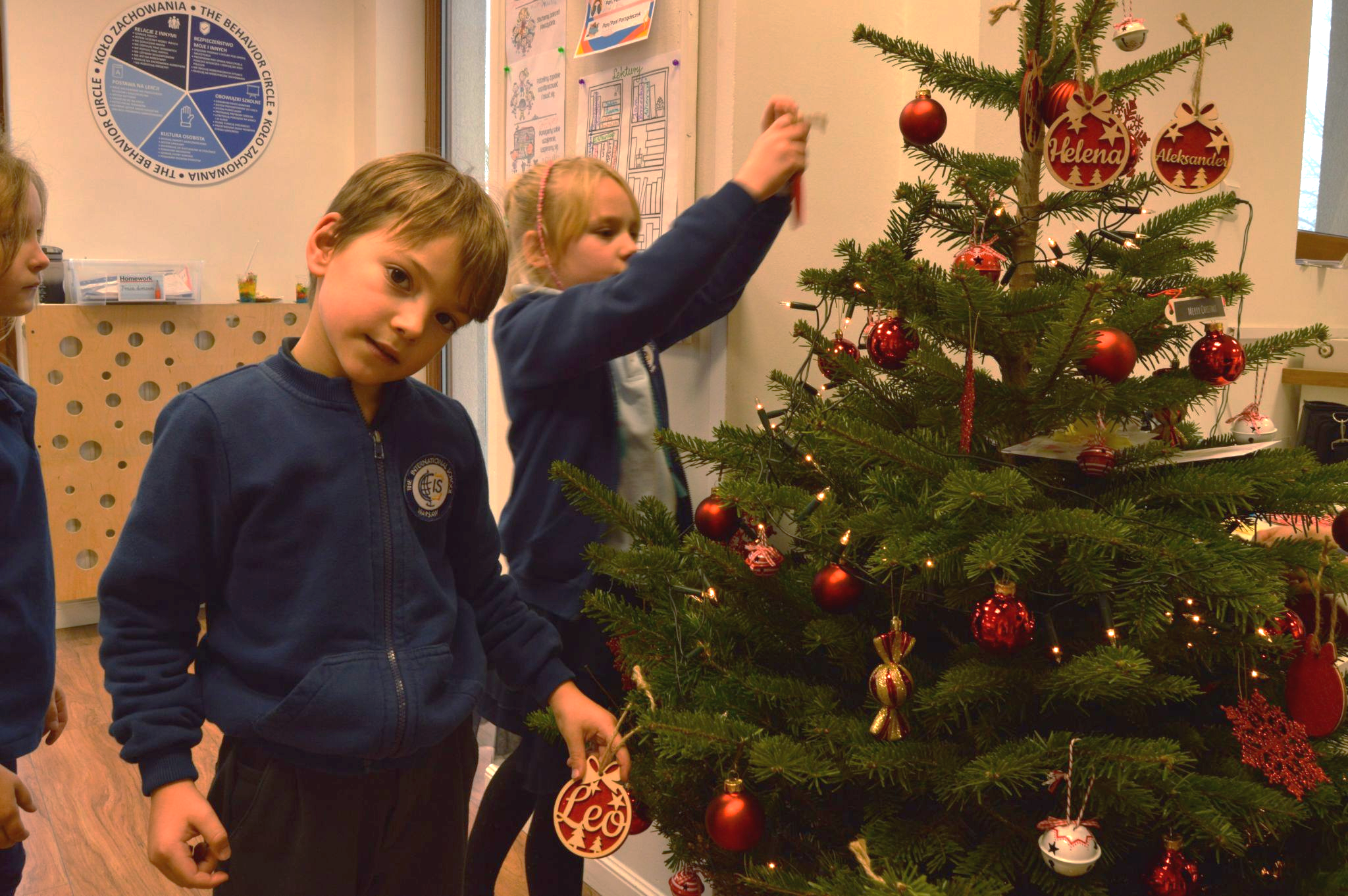 Obchodzimy klasowe Mikołajki
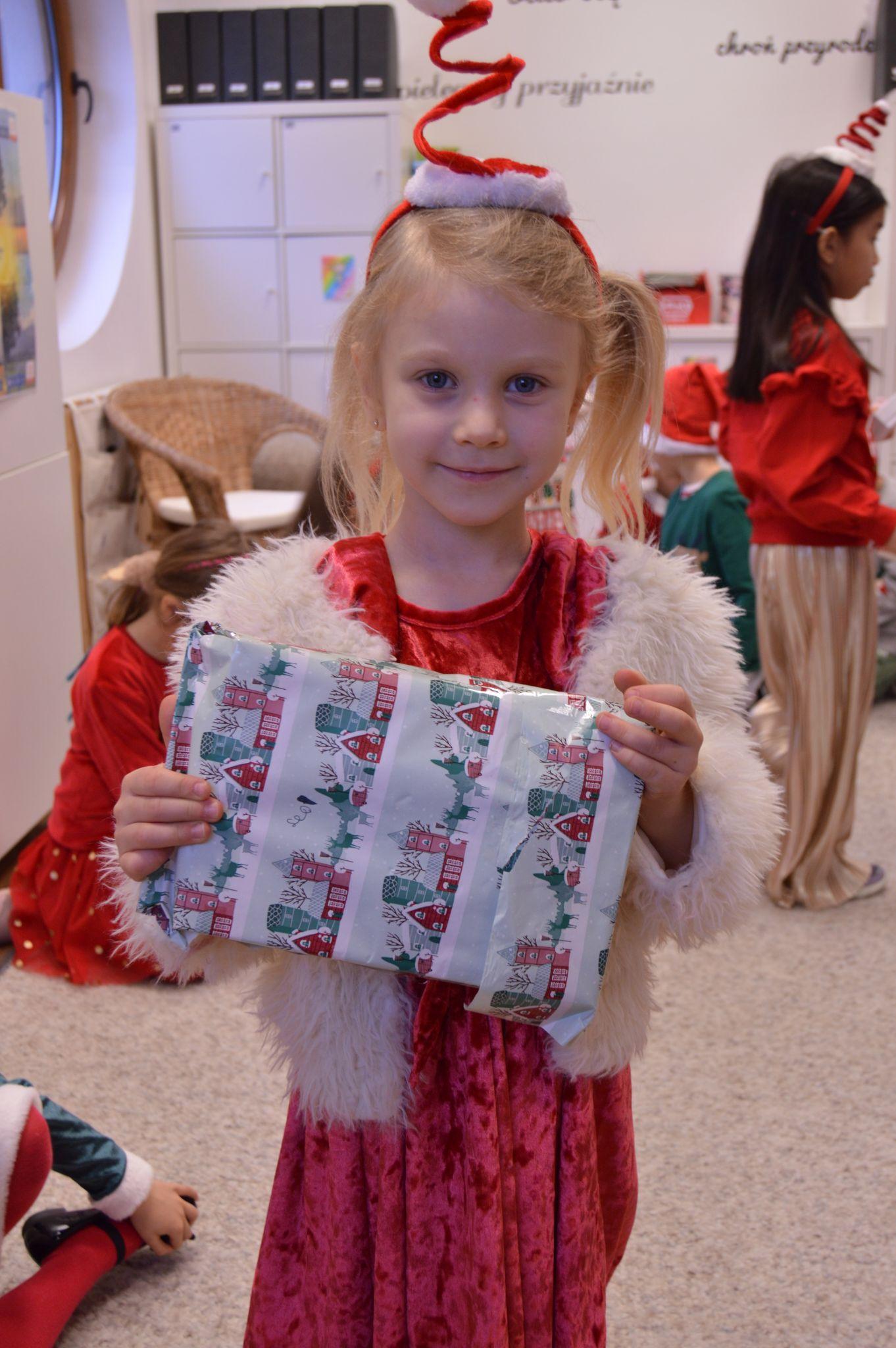 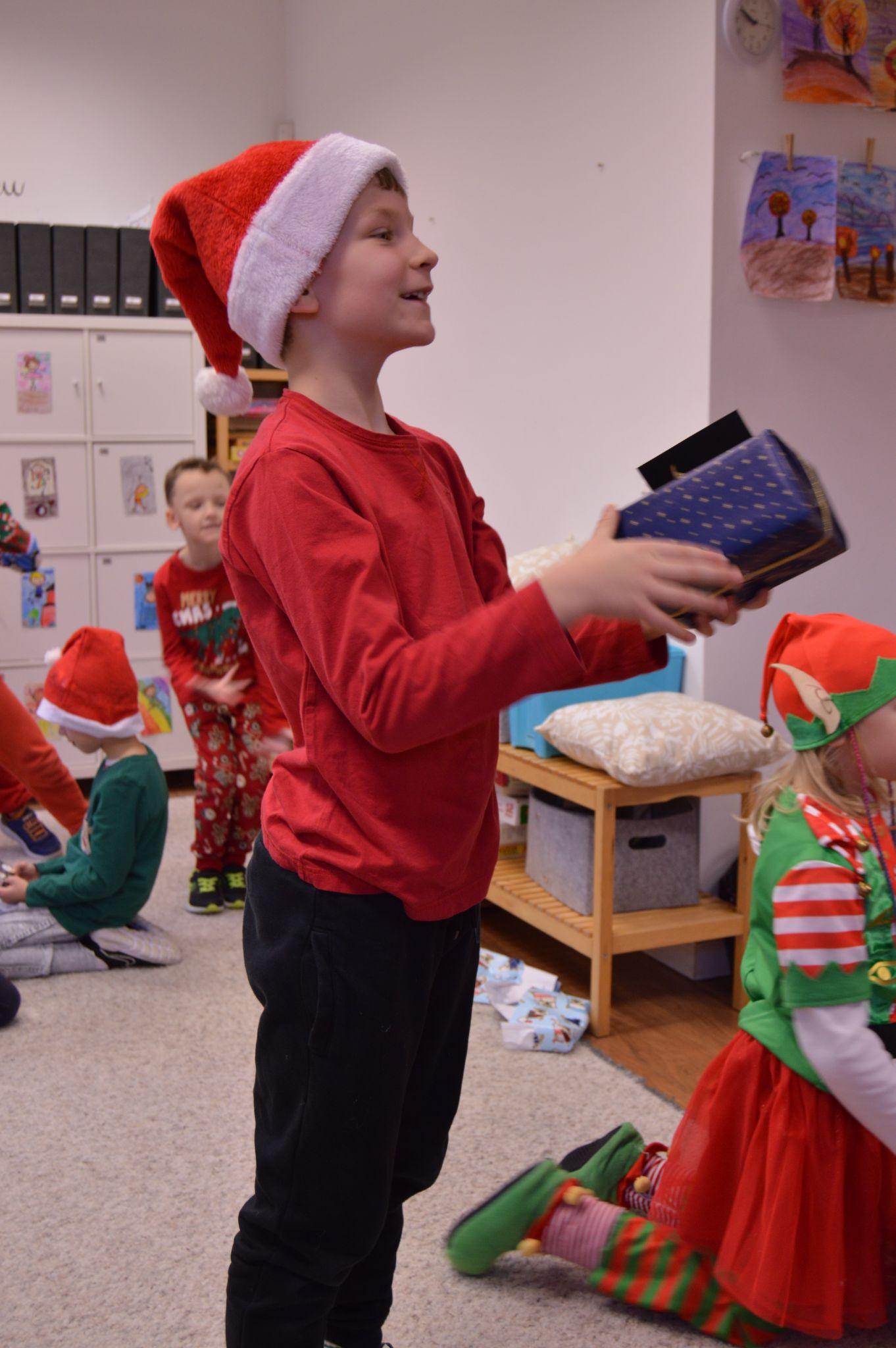 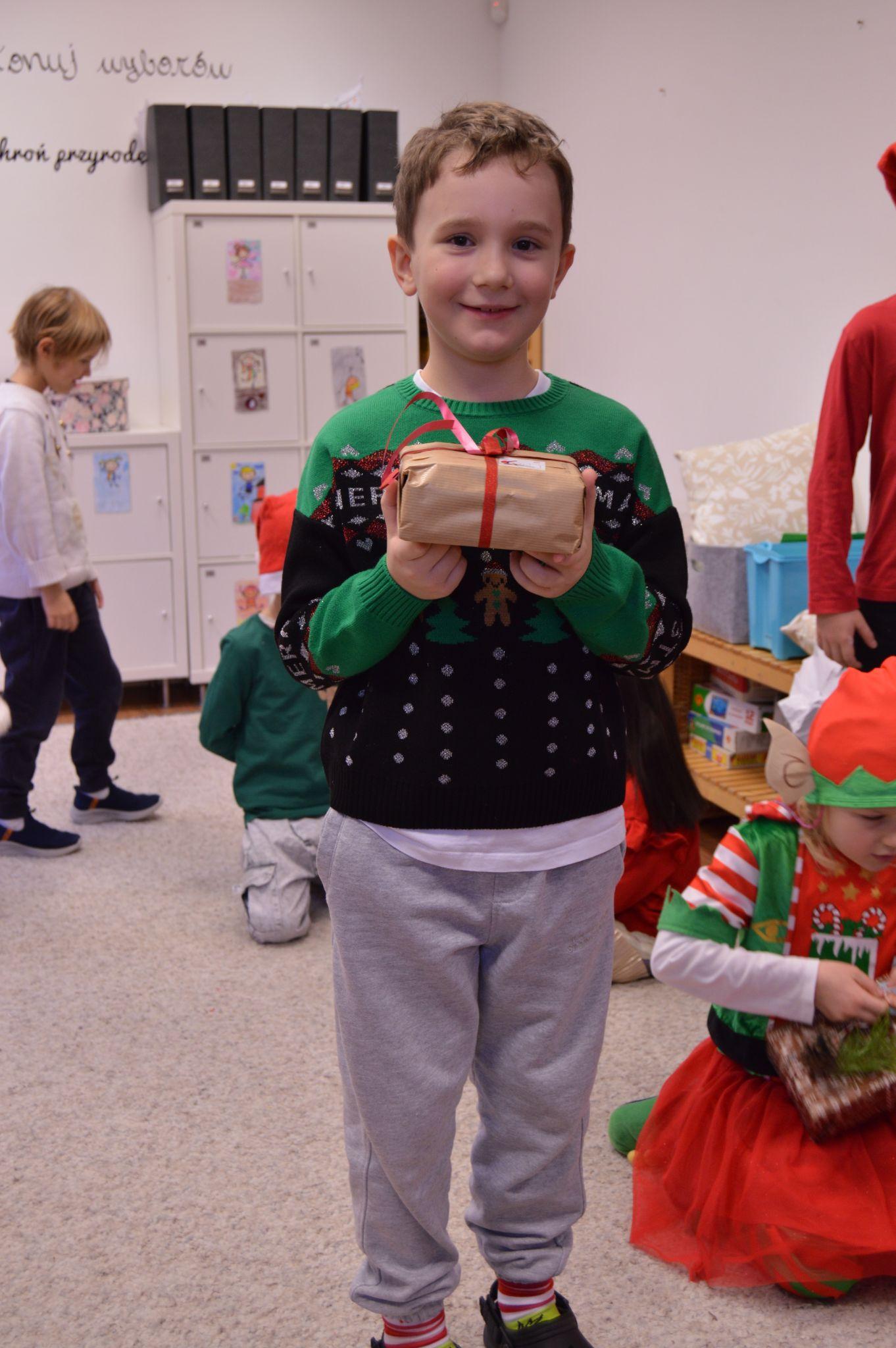 Pieczemy pierniki i szykujemy niespodzianki :-)
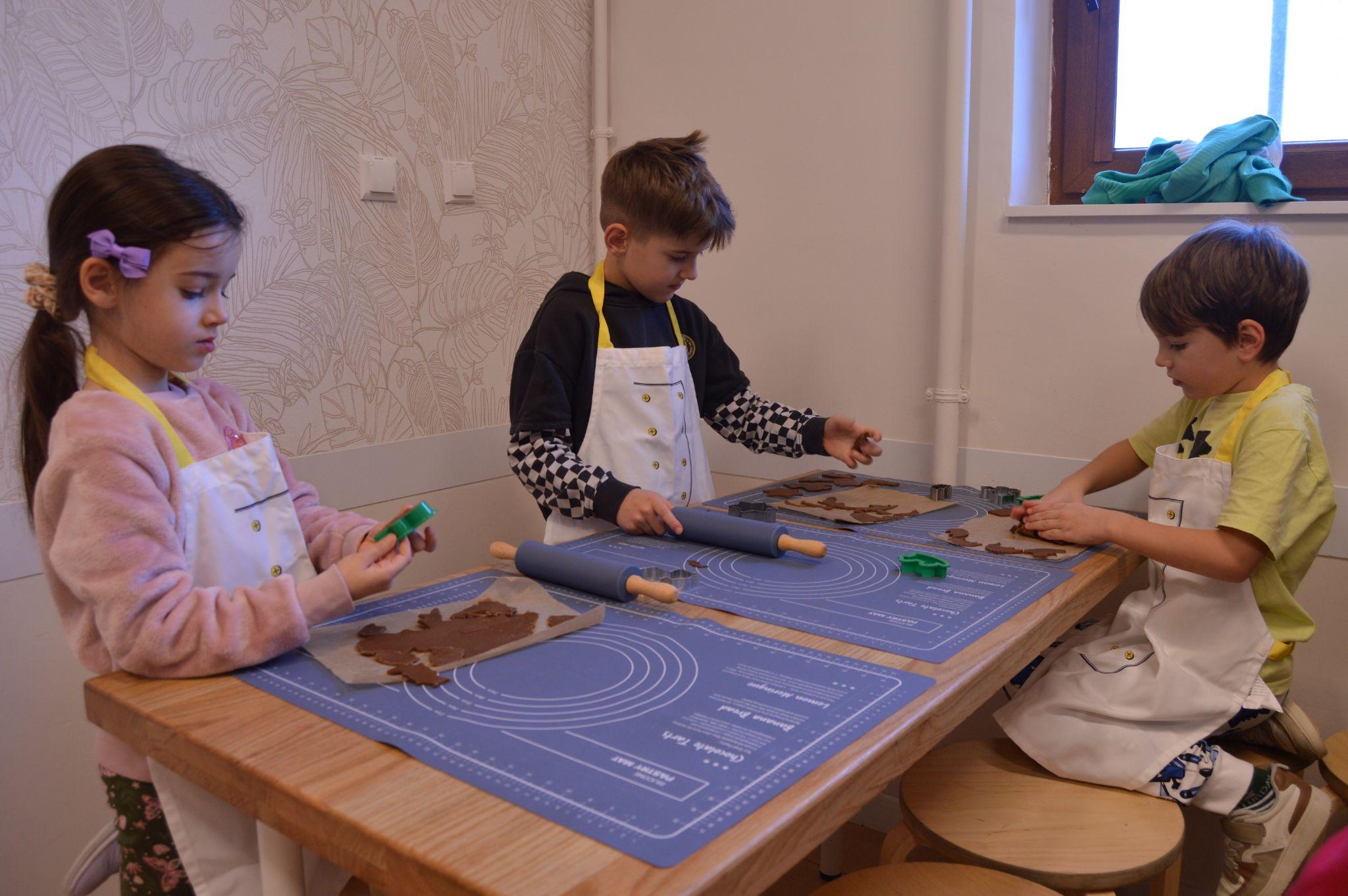 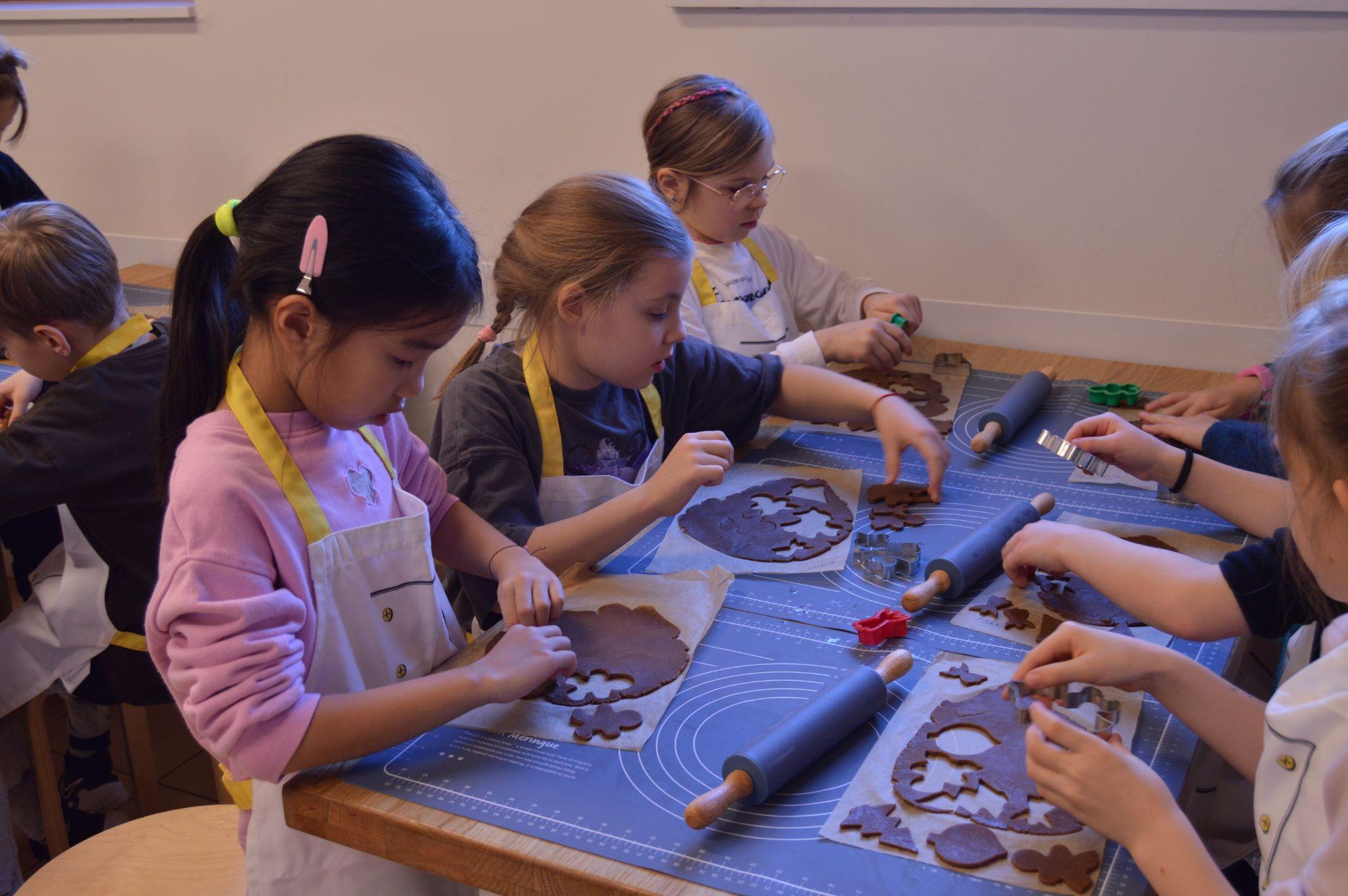 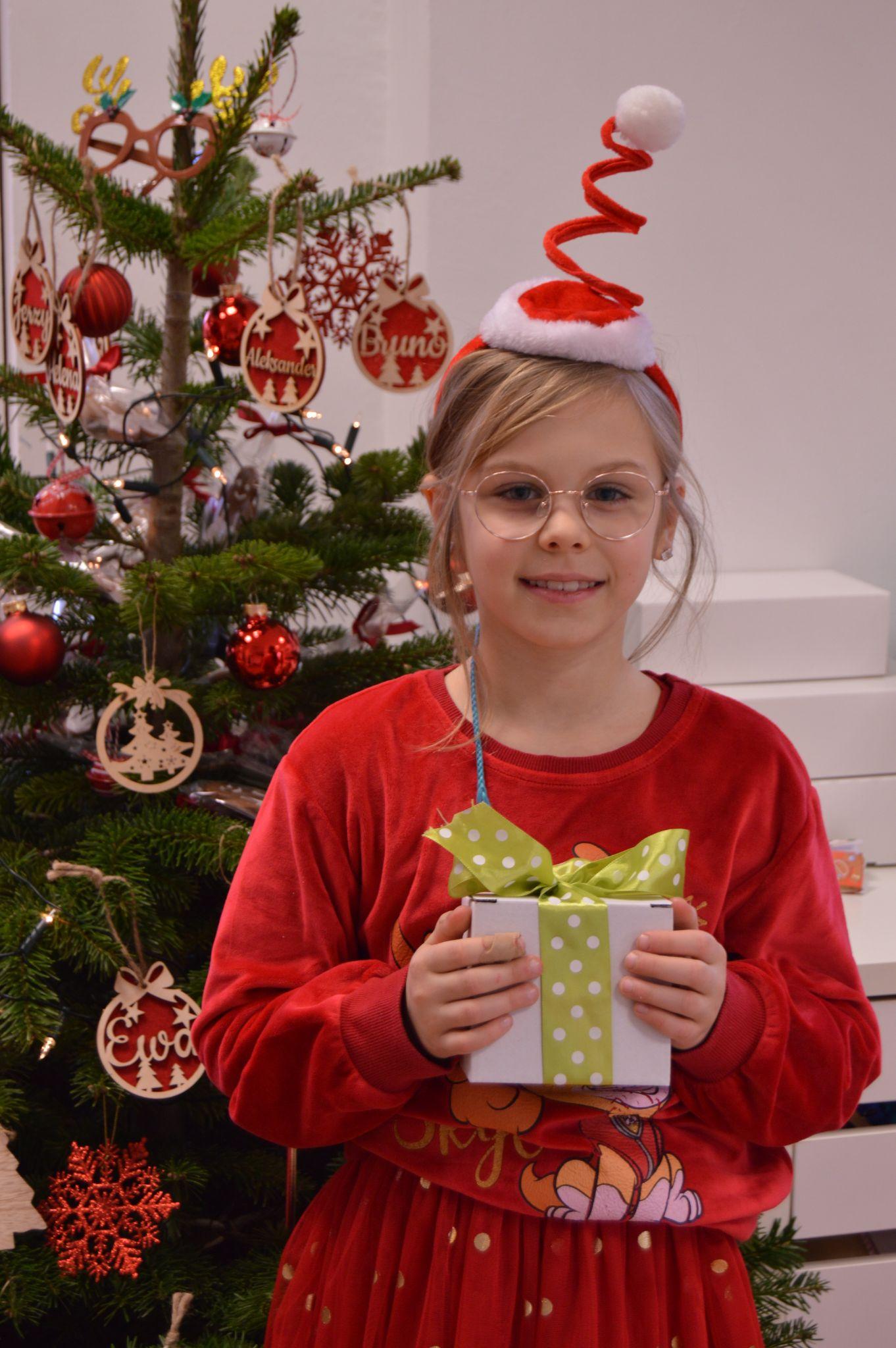 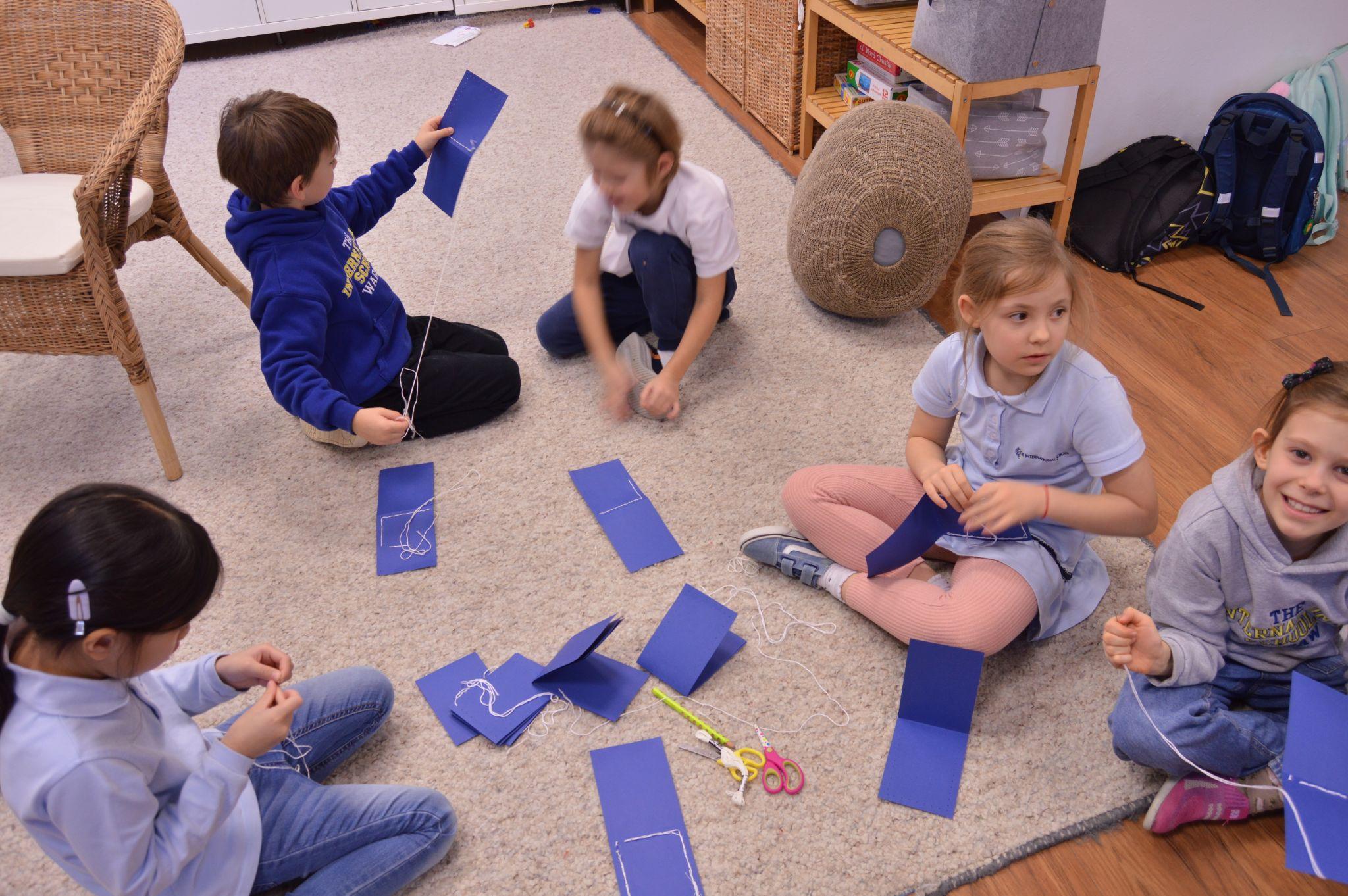 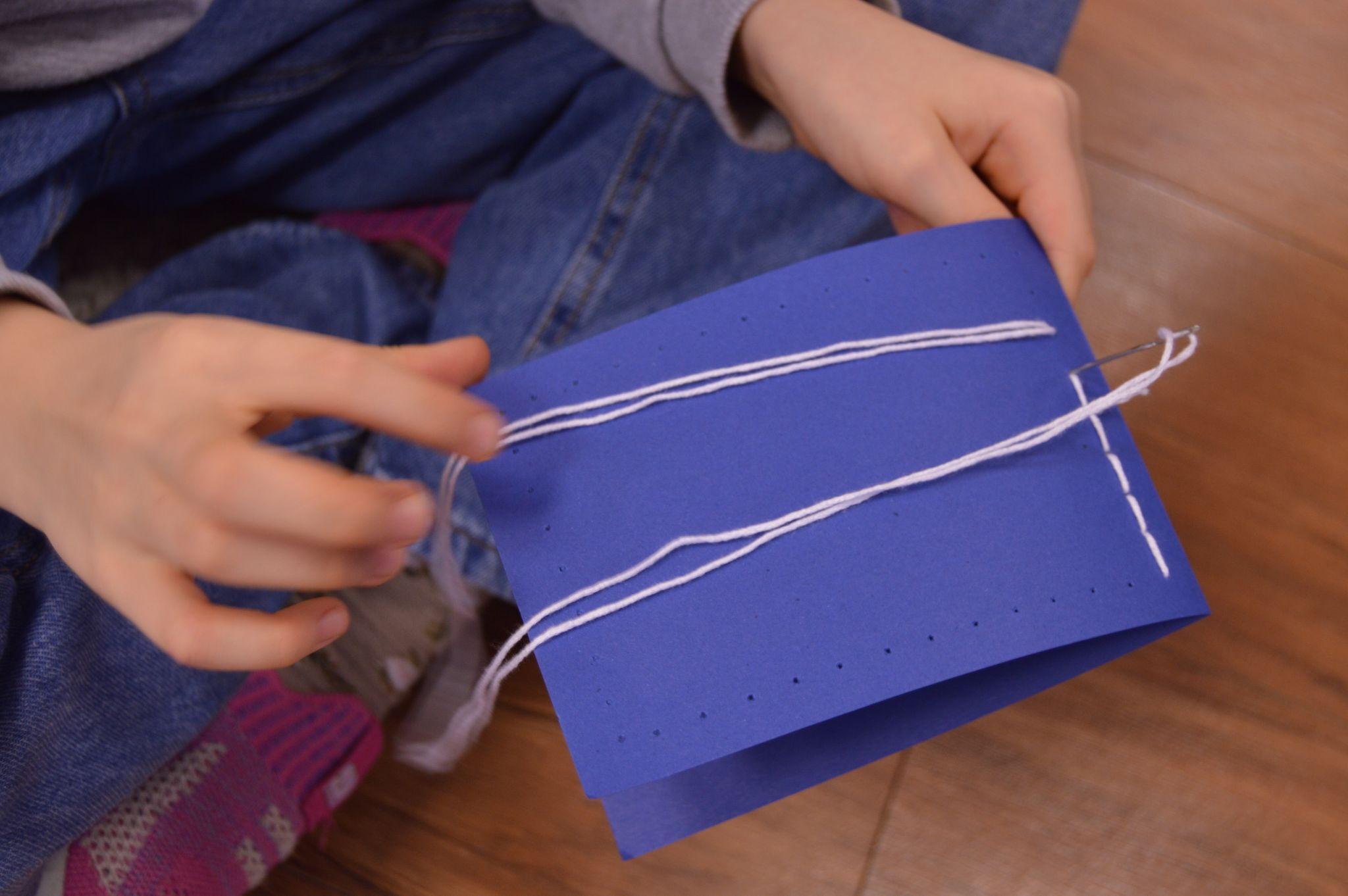 Pajama Day
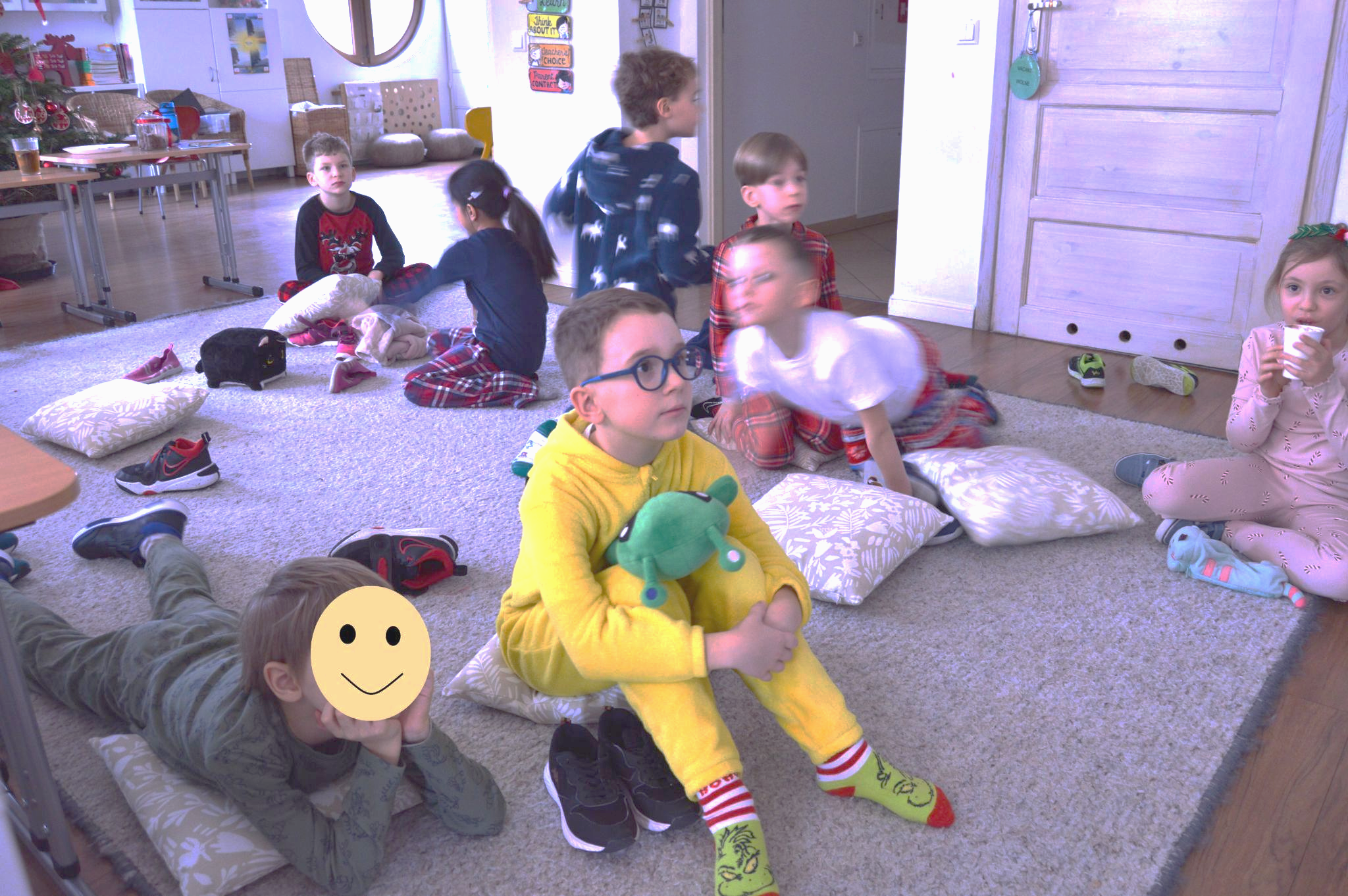